ATIVIDADES COM FOCO NO ACOMPANHAMENTO DAS APRENDIZAGENS
Atividade de Matemática – 9º Ano
Relações métricas no triângulo retângulo


HABILIDADE:

(EF09MA13) Demonstrar relações métricas do triângulo retângulo, entre elas o teorema de Pitágoras, utilizando, inclusive, a semelhança de triângulos.
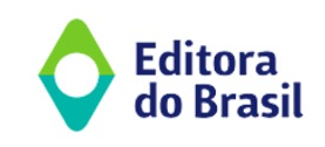 Atividade de Matemática – 9º Ano
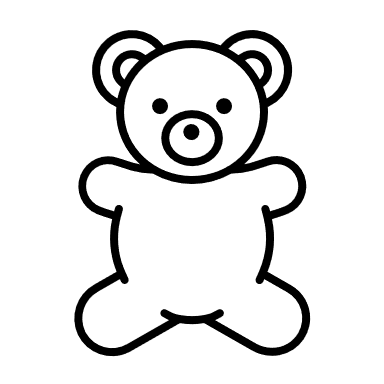 6 m
a
Sabendo que o ursinho rolou até o ponto a, por 6 m, e depois percorreu uma distância X até o chão, assinale a alternativa que indique o valor aproximado de X.
1 m
5 m
a
X
3 m.
4 m.
4,2 m.
5,5 m.
6,3 m.
X
2 m
L
J
A partir dessas informações, assinale a alternativa que indique o valor aproximado de X (do ponto J ao ponto a).
1,5 m.
1,7 m.
1,9 m.
2,0 m.
2,3 m.
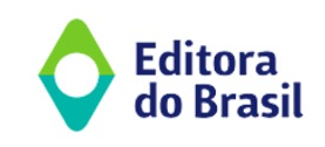 Atividade de Matemática – 9º Ano
b
c
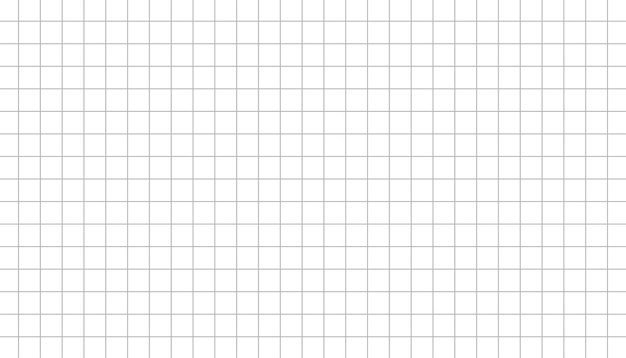 a
17,5 cm
γ
z
45 cm
a = 9 cm; b = 7 cm; c = 5 cm.
a = 9 cm; b = 7,5 cm; c = 5,5 cm.
a = 9,5 cm; b = 7 cm; c = 5,8 cm.
a = 9,5 cm; b = 7,5 cm; c = 5,8 cm.
a = 10 cm; b = 8 cm; c = 6 cm.
35 cm
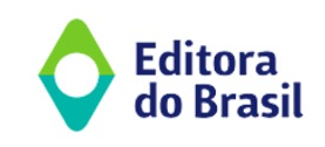 Atividade de Matemática – 9º Ano
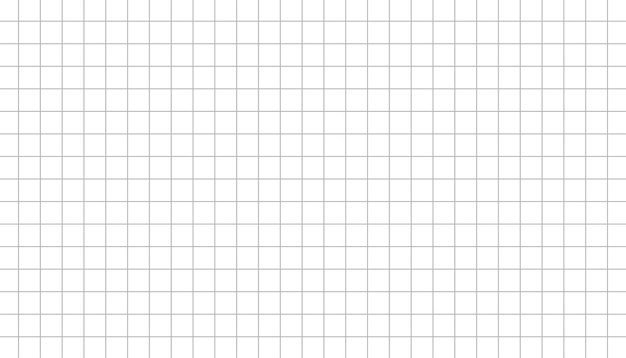 z
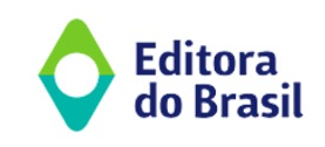